Molalla River School District
2018-19 School District Report Card Data, 2018-19 Medicaid Eligibility Rate Data, and 2018-19 School Nurse Report Data
Molalla River School District is located in Molalla, Oregon in Clackamas County. They were accepted into the SB111 pilot project in May 2018 and became an enrolled School Medical Provider on 9/6/2018.
In February of 2019, Molalla River reported an initial start-up cost estimate of $5,091 for the first phase of the pilot project. 
Their first billing submission was on 1/1/2019. As of September 16, 2020, Molalla River School District had received a total Medicaid reimbursement of $36,518.
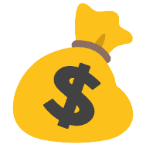 1
1
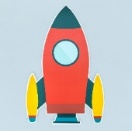 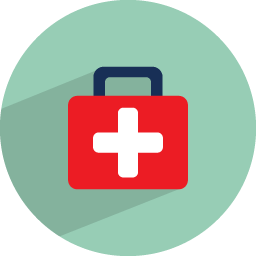 2
2
Project Launch to 1st Billing – 9 Months
3
3
Reimbursement Information
In the first year of the pilot project, Molalla River worked to implement systems, integrate technology platforms, develop cost rates, and train staff. 
Due to technology issues and an established relationship with Clackamas ESD, Molalla River worked with CESD to bill primarily for students participating in the LEAP program.
They began billing for 10 students and received a total reimbursement of $33,346 for one year of billing.
Molalla River SD utilized their Medicaid reimbursement to support increased nursing services.
4
4
5
5
Source: DHS/OHA DSSURS Data Warehouse based on date of payment. Totals include both the return of the state/local match as well as the federal reimbursement. SFY 19-20 data reflects the emergency school closure.
In Conclusion
Future Outlook: Molalla River School District plans to continue to billing. They noted that billing is better now than it used to be and believe that the benefits of implementing a school Medicaid billing system have outweighed the costs. 
Recommendations for the State: Revenue from Medicaid Administrative Claiming (MAC) billing can be used to implement direct billing. Additional technical support for MAC billing would be helpful.
Recommendations for School Districts: Start with MAC billing, build momentum, invest MAC revenue into FTE to implement and maintain school Medicaid billing program.
Top Five Benefits of Pilot Project
Top Five Challenges of Pilot Project
*Due to privacy concerns, the ODE is unable to publish information when less than 6 students as it may identify a student.